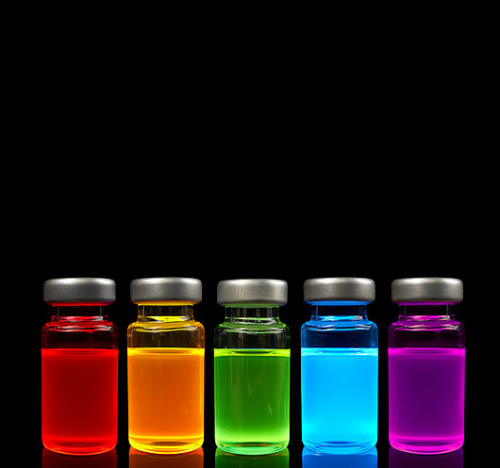 Люмінесценція
Люмінесценція — відмінне від теплового світіння збудженої речовини.
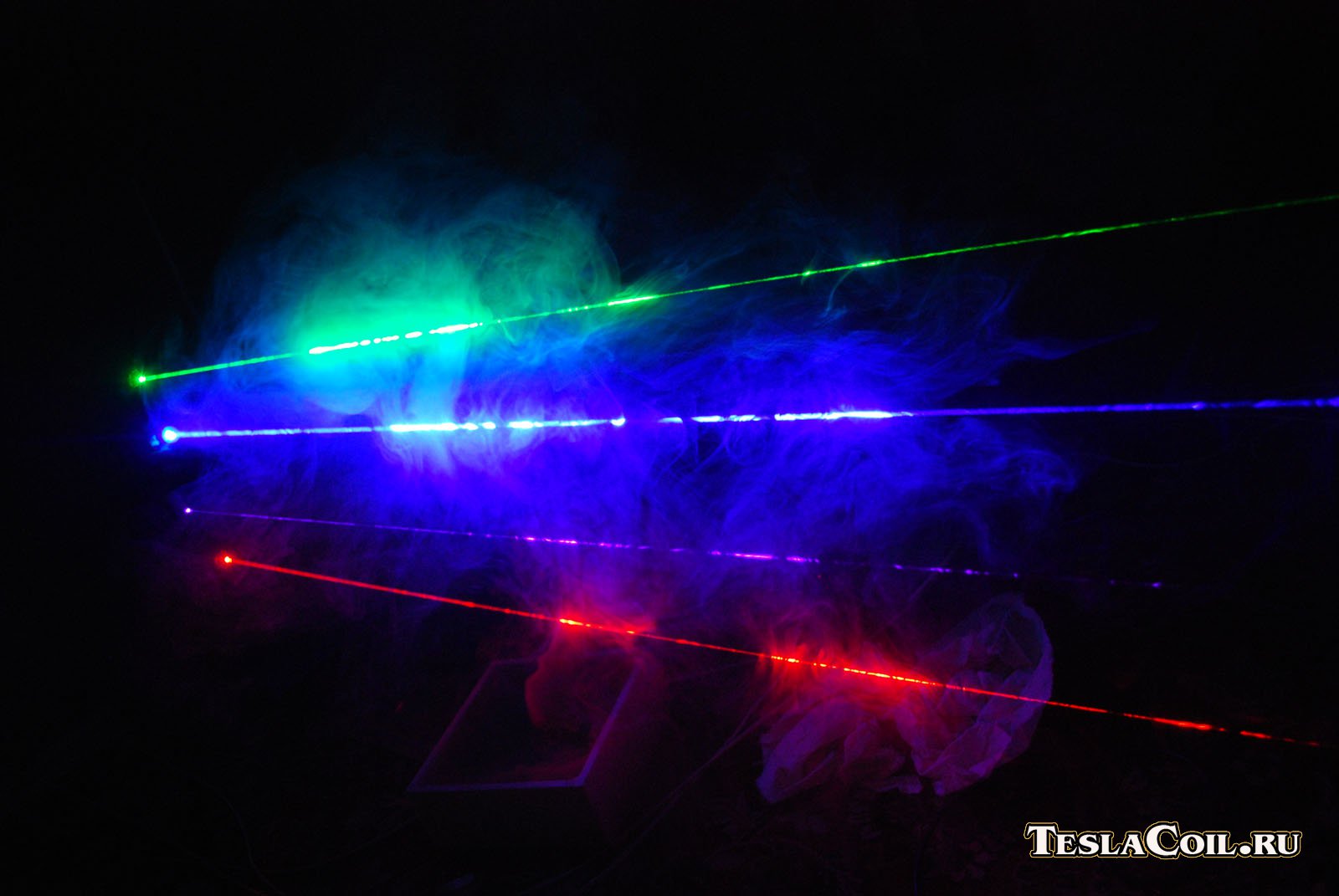 Речовина, у якій спостерігається люмінесценція, називається люмінофором.
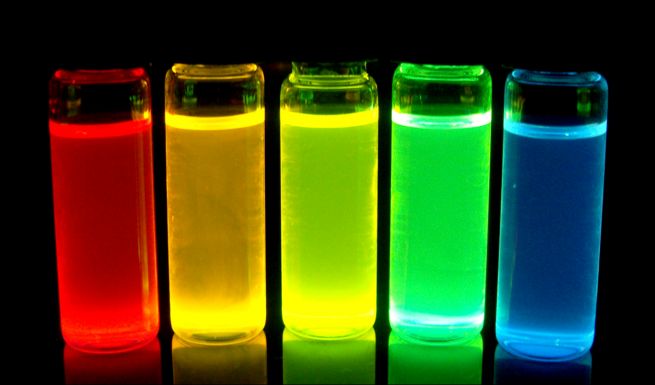 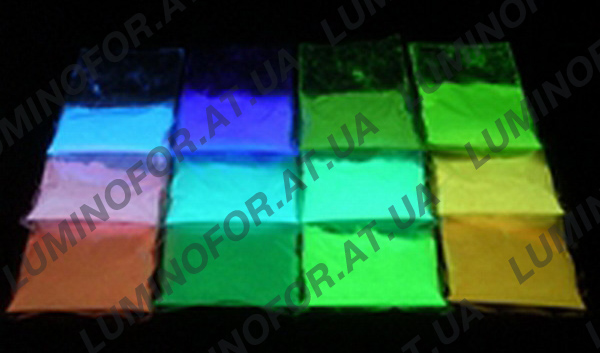 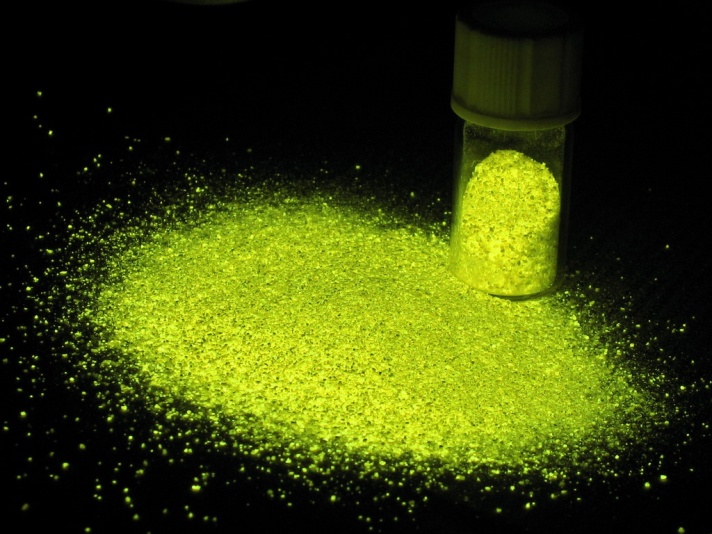 Люмінесцентне випромінювання виникає за рахунок квантових переходів атомів, іонів,молекул зі збудженого стану в основний чи менш збуджений.
Види люмінісценції
За типом збудження
фото-                                                                   радіо-

електро-     хемі-      біо-         рентгено-
			      катодо-      трібо-            електро-
За механізмом
резонансна			 рекомбінаційна

        спонтанна                вимушена
Люмінесценція при збудженні речовини світлом називається фотолюмінесценцією:
Фосфоресценція
Флуоресценція
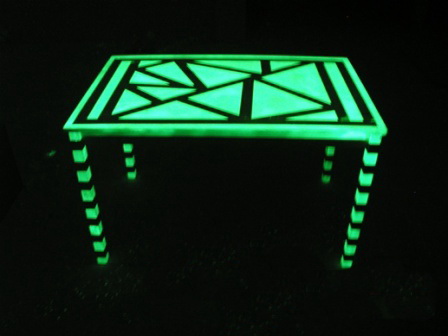 Фосфоресценція – довготривале світіння
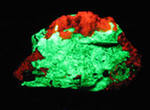 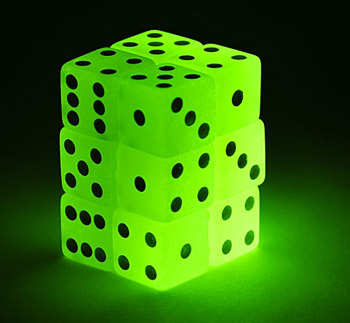 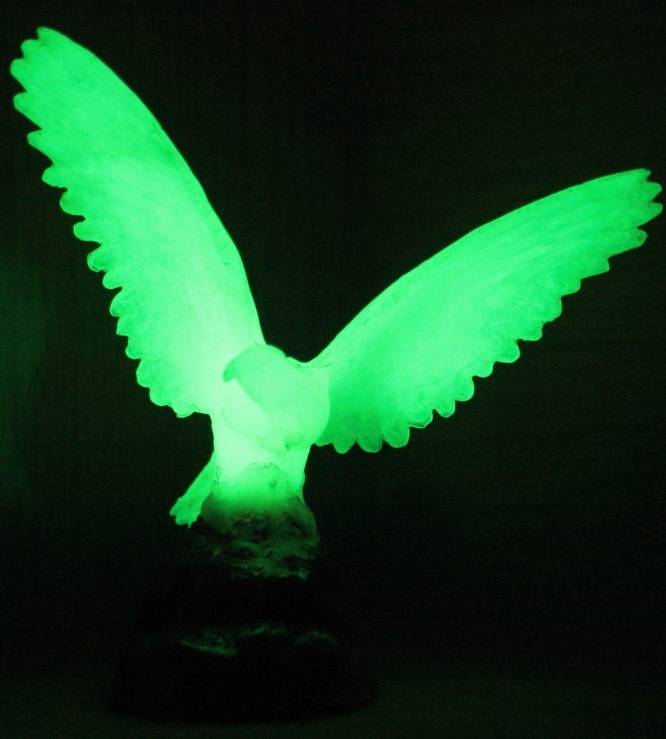 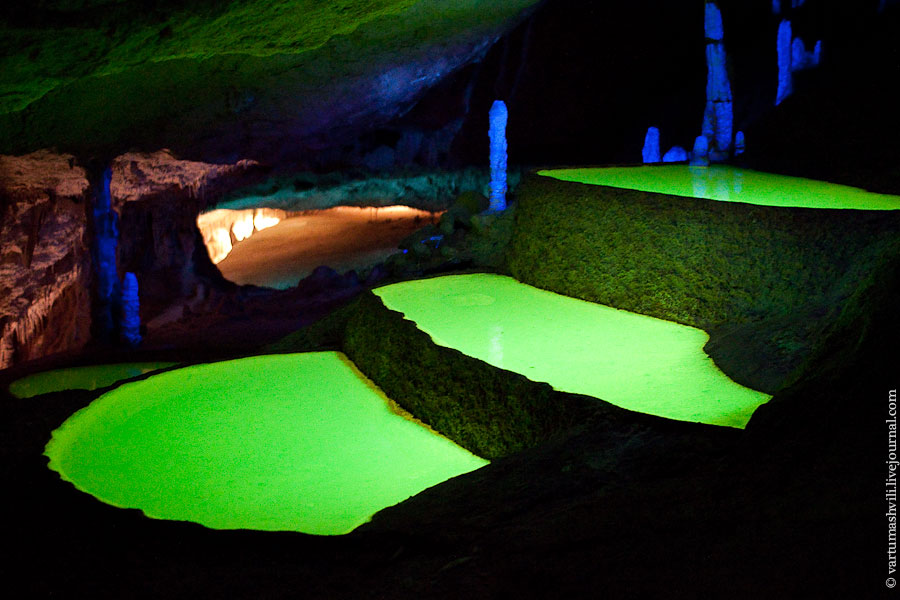 Різновиди фосфоресценції
фотолюмінесценція 
рентгенолюмінесценція 
катодолюмінесценція
хемолюмінесценція
кріолюмінесценція
електролюмінесценція
 триболюмінесценція
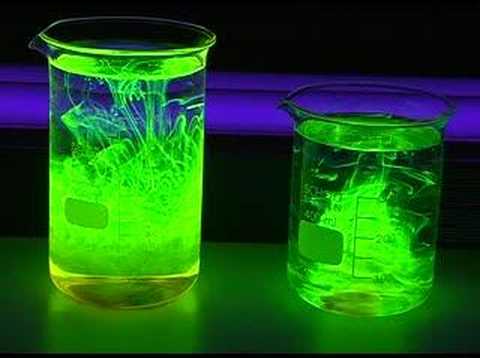 Флуоресценція - коротке світіння
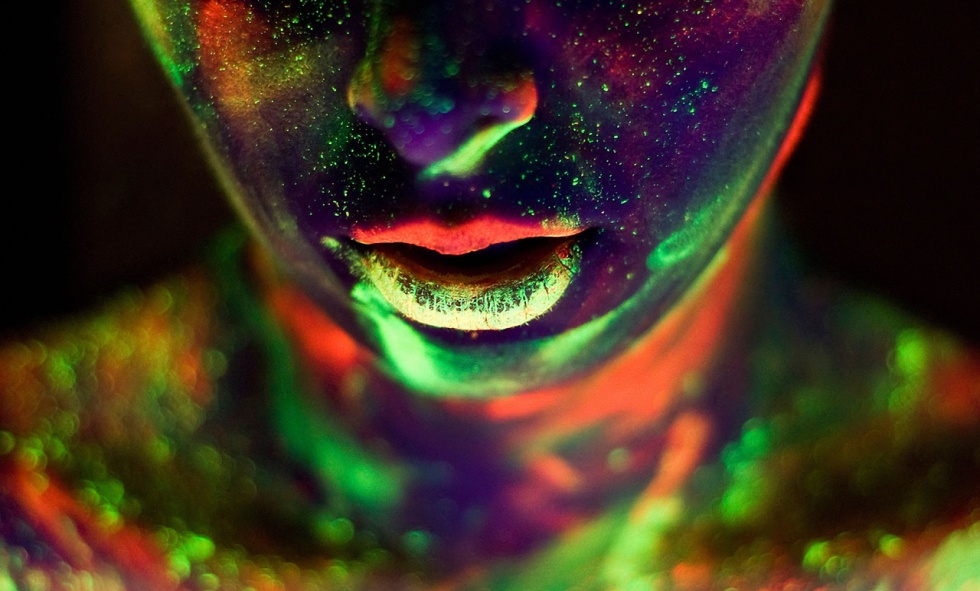 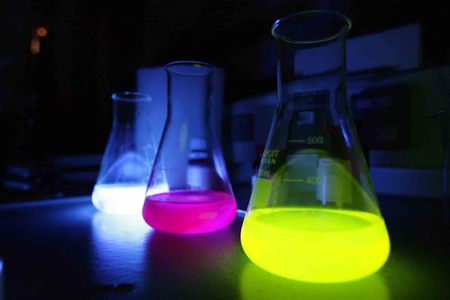 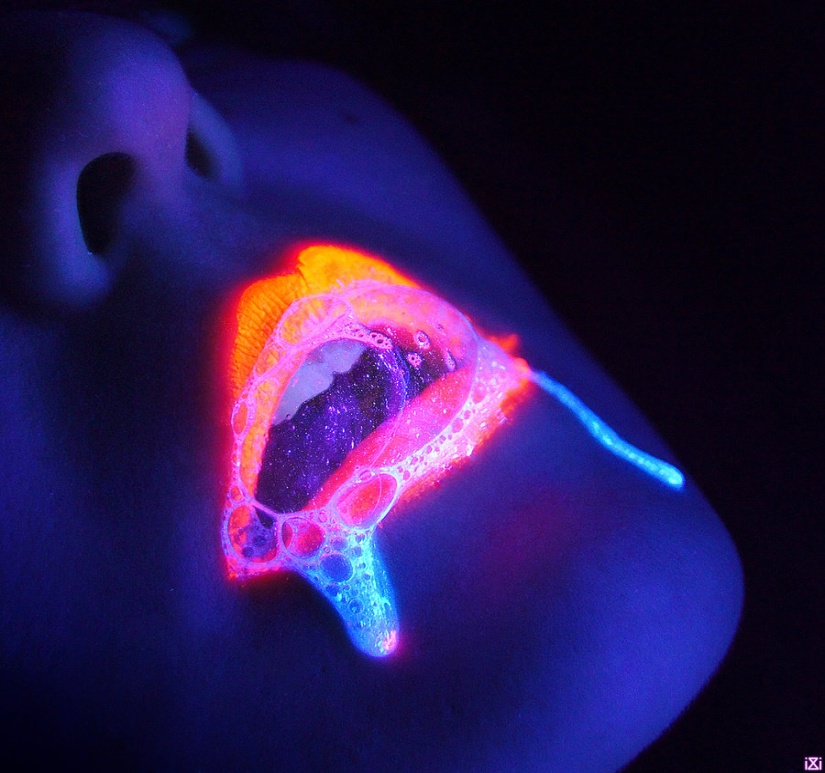 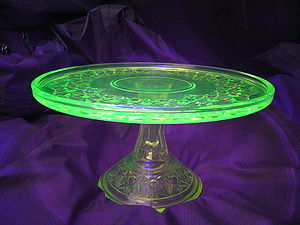 Застосування
Використовують дляотримання люмінесценції рідких кристалів і скла, а також твердих порошків —кристалофосфорів.
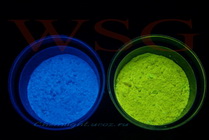 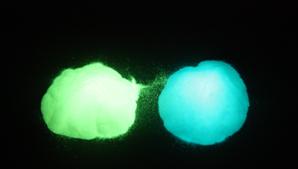 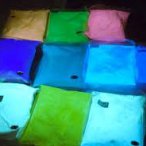 При збудженні речовини струмом виникає електролюмінесценція.
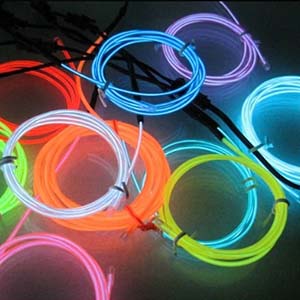 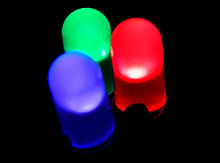 Використання електролюмінесценції
для застосування в деяких спеціальних процесах збагачення корисних копалин.
при вивченні кристалів мінералів.
для освітлення в люмінісцентних лампах і світлодіодах
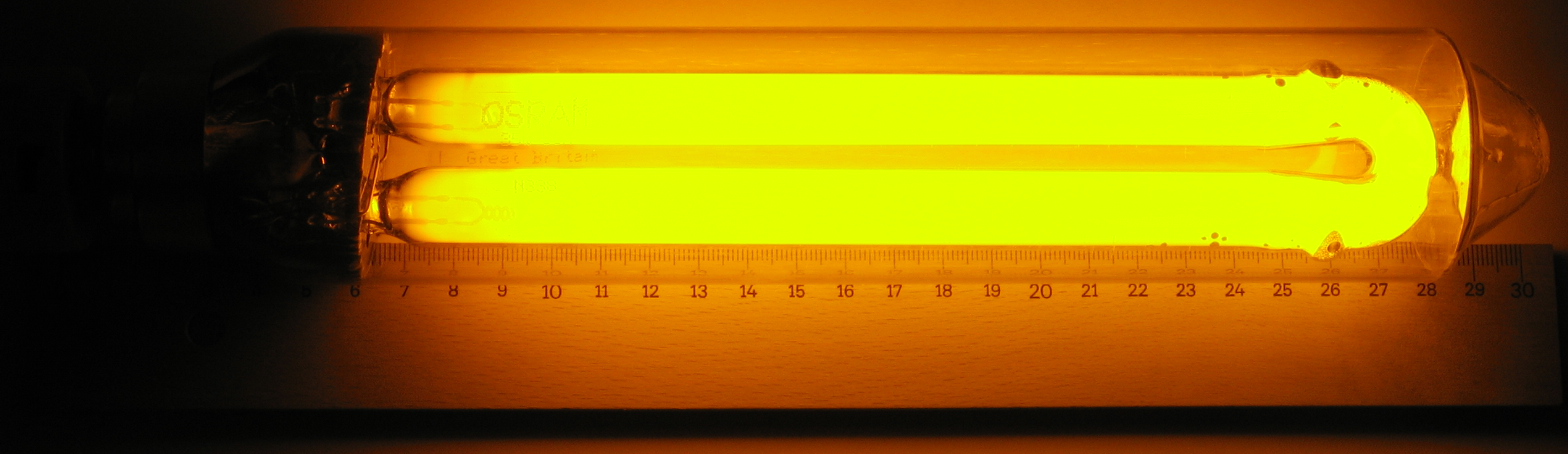 Світіння, яке виникає внаслідок хімічних реакцій, називають хемолюмінесценцією.
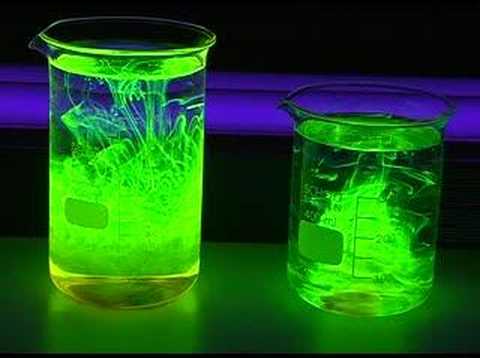 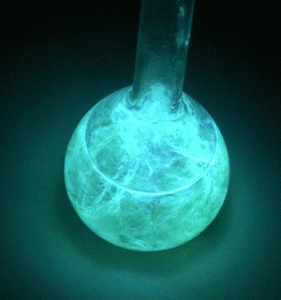 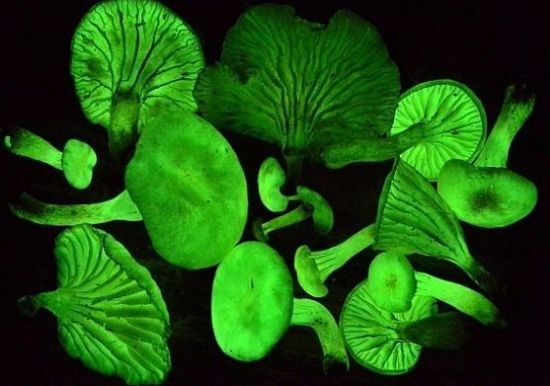 Світіння в живих організмах — біолюмінесценція.
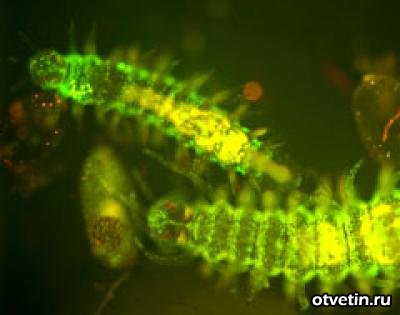 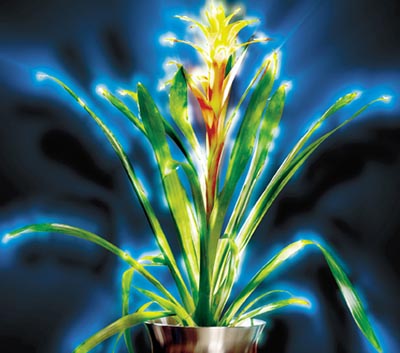 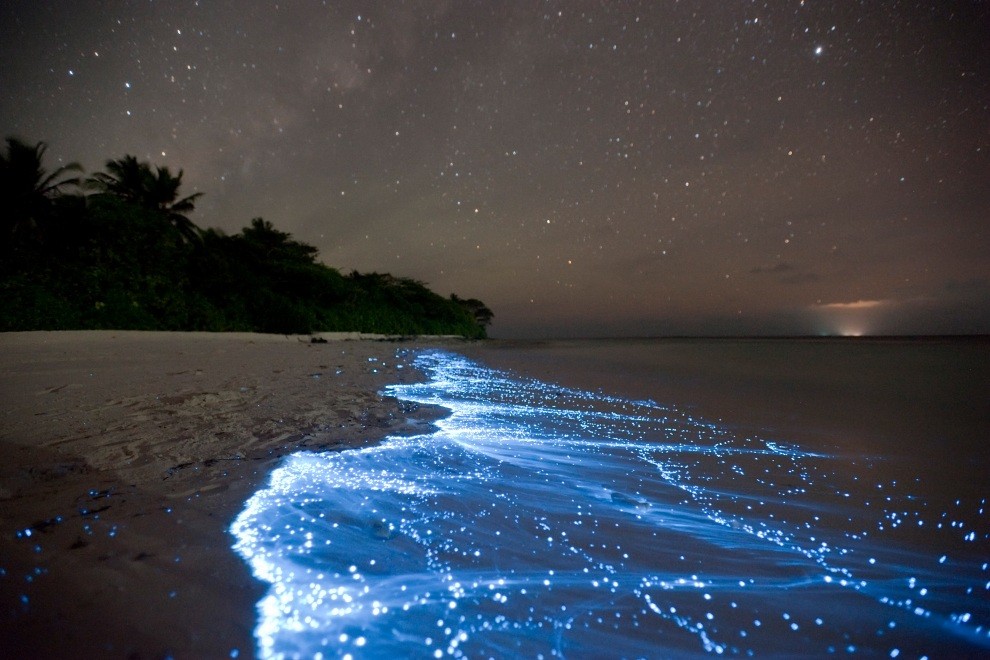 Біологічні функції  біолюмінесценції
Приваблення здобичі або партнерів
Комунікація
Попередження або погроза
Відлякування або відволікання
Маскування на тлі природних джерел світла
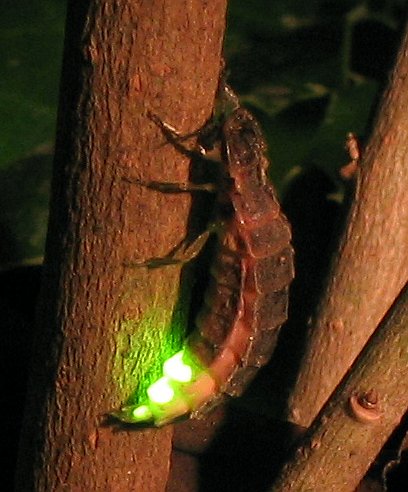 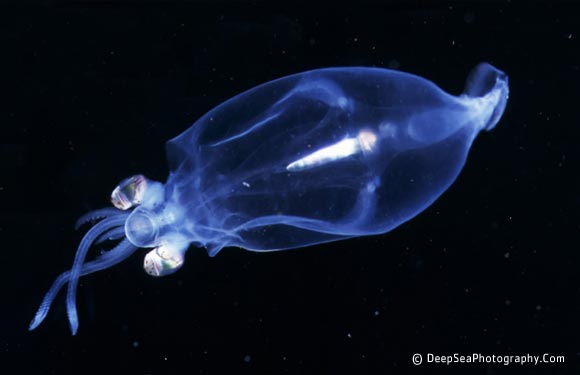 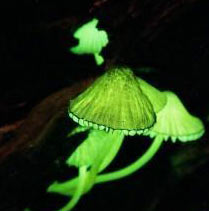 Вивчення люмінесценції — один із головних методів оптичної спектроскопії.
Дякую за увагу!